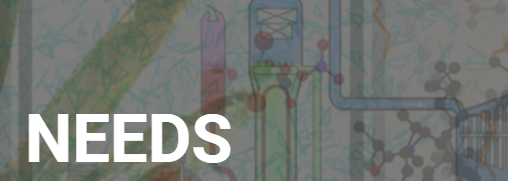 workshop NACRE
« Bilan 2023»
 22 – 23 janvier 2024, Strasbourg
Projet structurant NACRE
le Noyau Au Cœur du RéactEur
NACRE
le  Noyau 
     Au 
     Cœur 
du REacteur
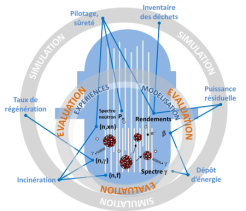 M. Kerveno et O. Serot 
pour la collaboration
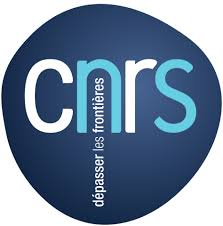 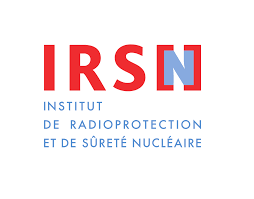 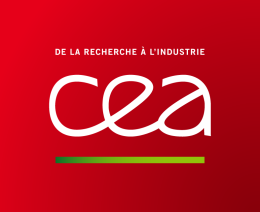 Quelques mots sur l’organisation
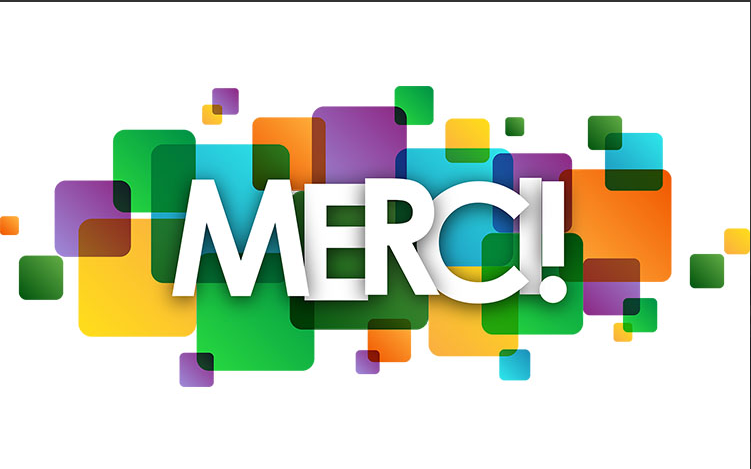 Wifi :

Eduroam

Ou 



Zoom :
https://cern.zoom.us/j/62389577213?pwd=cTlzdndaREZVWUtkQi8ra0VRZHM1QT09
ID de réunion: 623 8957 7213
Code secret: 338114
IPHC Staff :
Florence Diemer,
Nadine Reinbold,
Alessia Romagnoli
Claudine Galonne
Christophe Helfer
Utilisateur : conf-nacre
Mot de passe : nacre2024
Quelques mots sur l’organisation
Pauses café : devant l’amphithéatre
Déjeuner 23/01 : salle pistache bat 27, nous irons ensemble.
Diner 22/01 : Brasserie le grand tigre      19h30
5 rue du Faubourg National
67000 Strasbourg
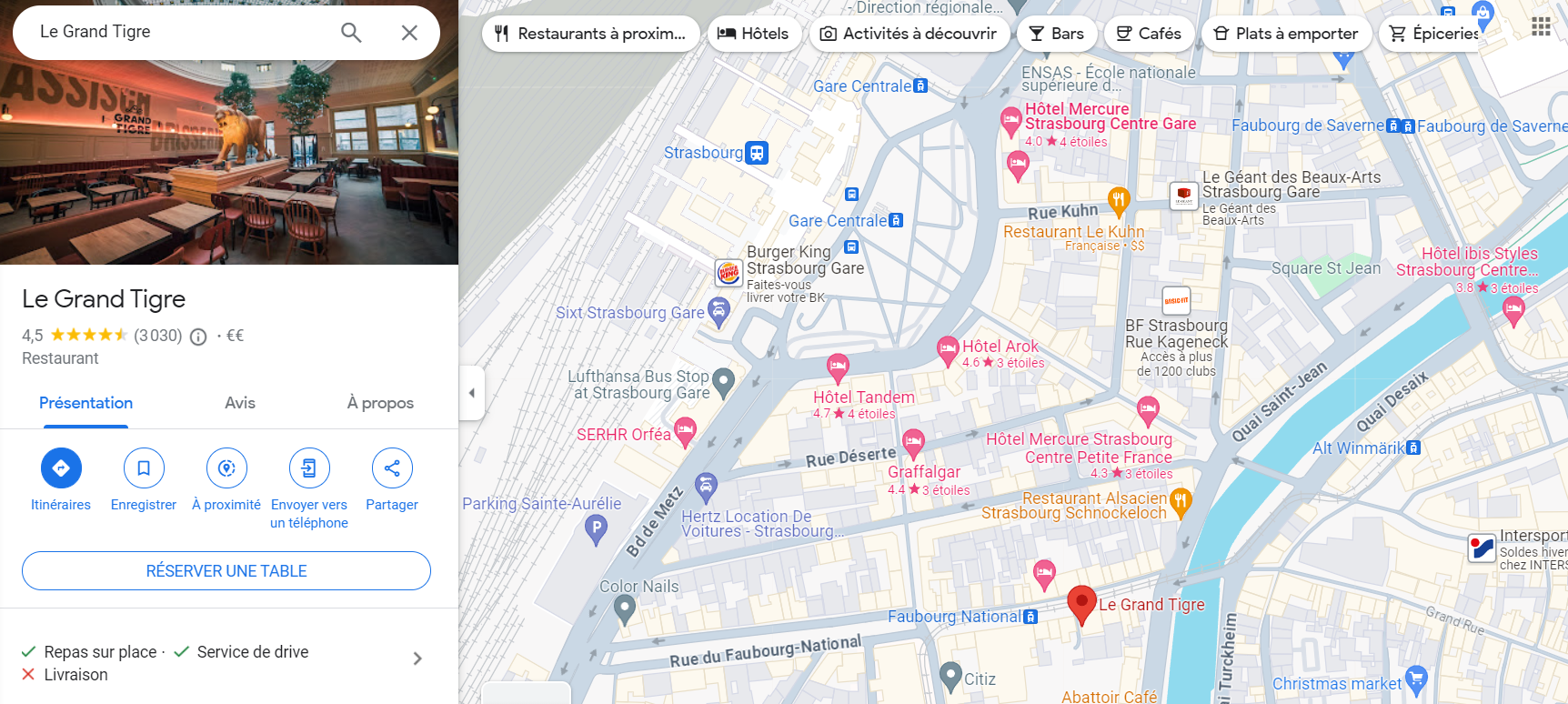 Tout le monde peut venir!
Planning
LUNDI
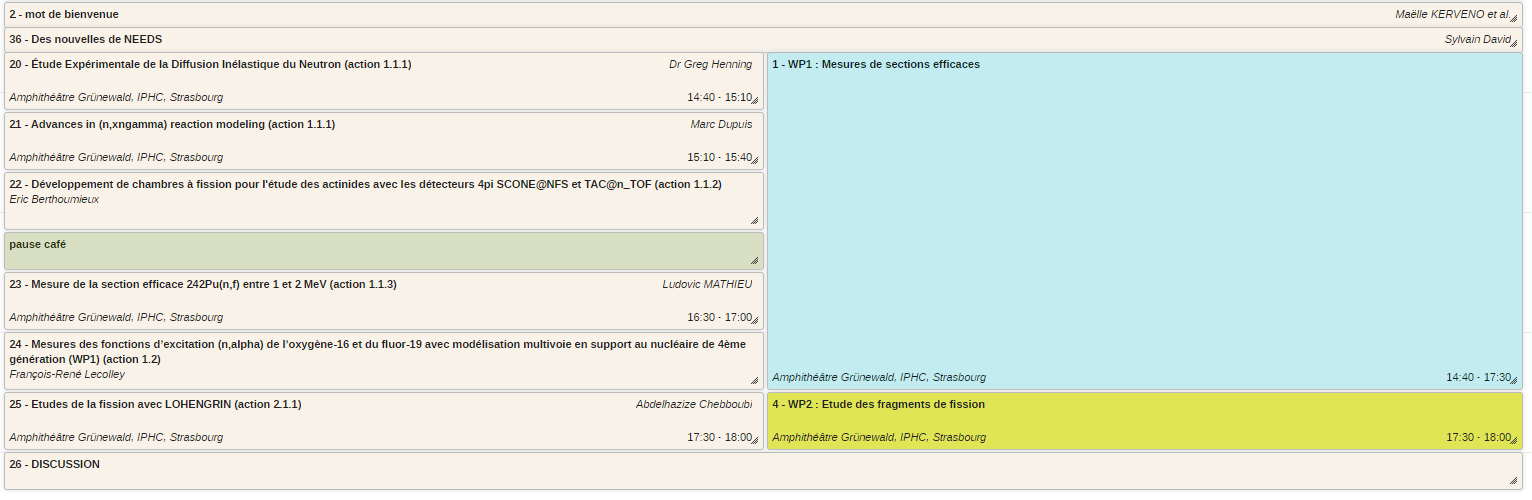 Planning
MARDI
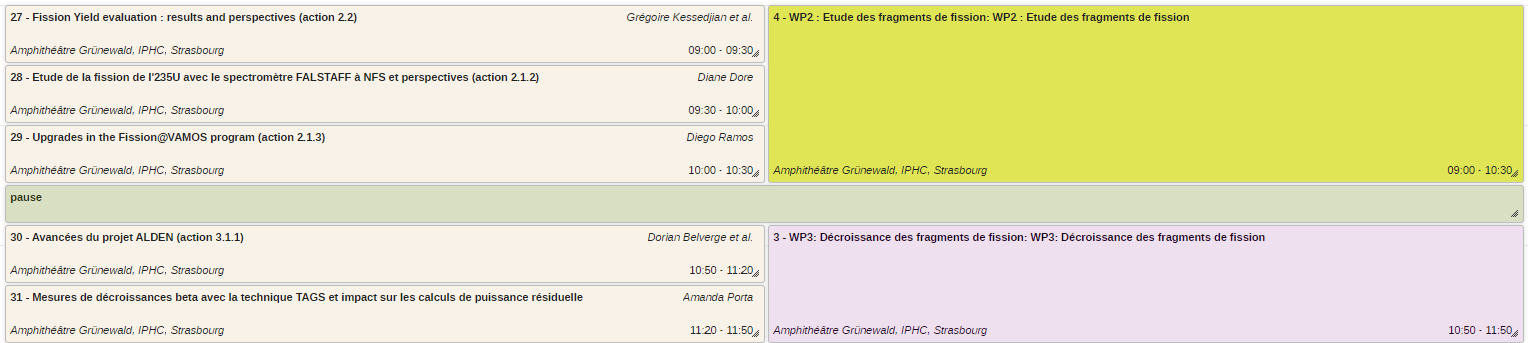 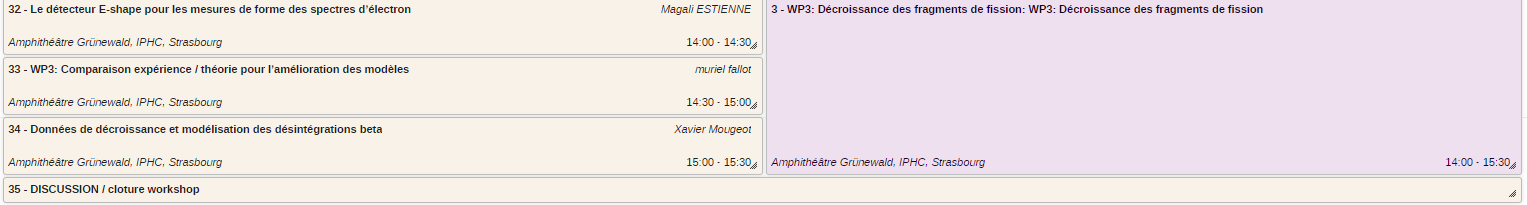 A discuter
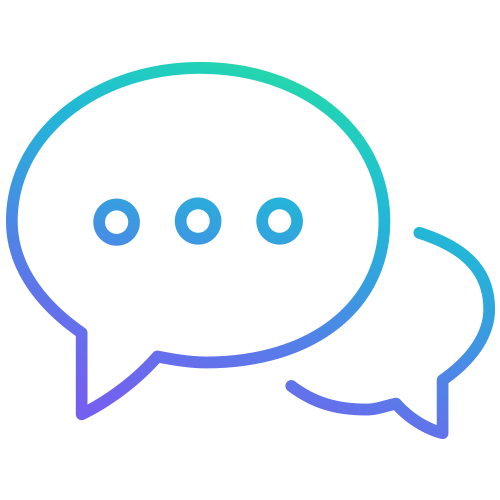 Action  4.2 : organise-t-on un workshop sur la fission et si oui quand, comment, qui ?

Action 4.3 : comment mettre en place le « pooling » évoqué dans la demande NACRE ?
Enjoy the workshop !!